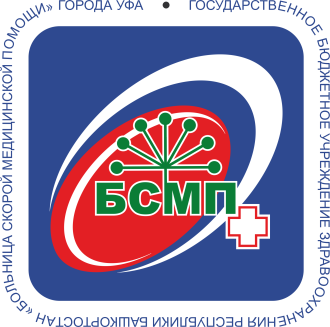 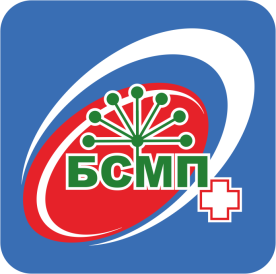 ГБУЗ РБ БСМП г. Уфа
Острый тромбоз. 
Это важно знать …



Заведующий ОРИТ
 ГБУЗ РБ БСМП г. Уфа
 Р.Р. Габидуллин, 2018г.
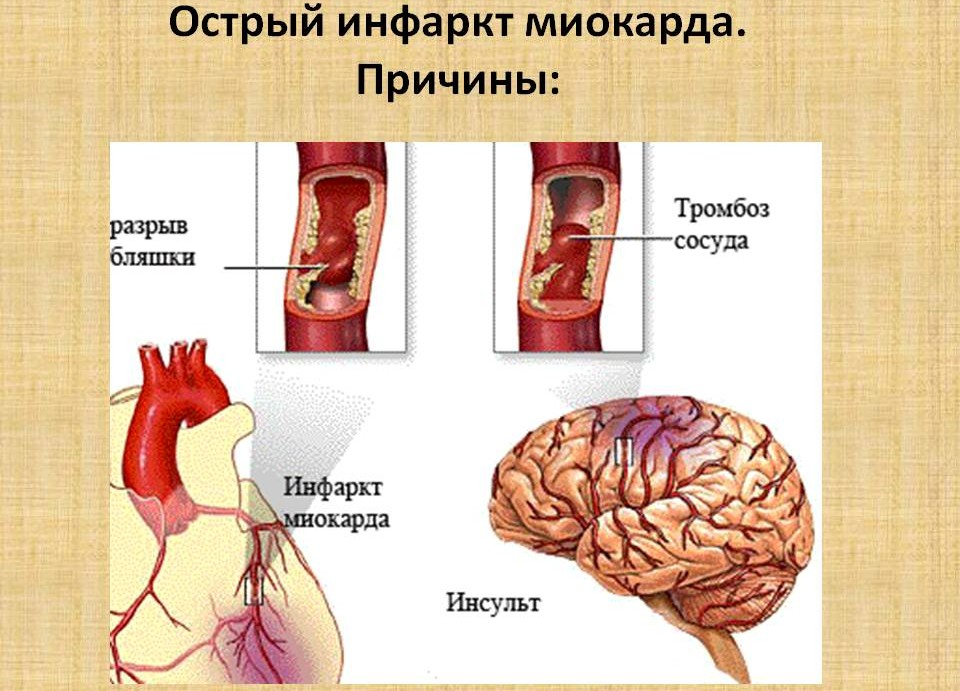 МЕХАНИЗМ ОБРАЗОВАНИЯ ТРОМБА
ФАКТОРЫ СВЕРТЫВАНИЯ
ТРОМБОЦИТЫ
ТРОМБИН
АГРЕГАЦИЯ ТРОМБОЦИТОВ
ФИБРИН
Тромб
По Pollack CV Jr et al.  J Emerg Med. 2008;34:417-428 ( с дополнениями).
ИНФАРКТ
                      
 
       ТРОМБОЗ ВЕН И 
                     ЛЕГОЧНОЙ
                                         АРТЕРИИ
                             
                                                       
   
                                                                                                                         ИНСУЛЬТ
ПРЕПАРАТЫ, ПРЕПЯТСТВУЮЩИЕ ОБРАЗОВАНИЮ ТРОМБА
Факторы свертывания
Тромбоциты
ВАРФАРИН
КСАРЕЛТО
ЭЛИКВИС
ПРАДАКСА
Тромбин
АГРЕГАЦИЯ ТРОМБОЦИТОВ
Фибрин
АСПИРИН
ПЛАВИКС
БРИЛИНТА
ТРОМБОЗ
КОЛИЧЕСТВО ПАЦИЕНТОВ С ПОВТОРНОЙ СОСУДИСТОЙ КАТАСТРОФОЙ В 2017 Г.
ЭФФЕКТИВНОСТЬ И БЕЗОПАСНОСТЬ ПРЕПАРАТОВ

АСПИРИН 5-60 % 
КЛОПИДОГРЕЛЬ 4-22 %
+
ВАРФАРИН – МНО?
ГЕНЕРИКИ - ЗАМЕНИТЕЛИ
???
Необходимо обеспечить эффективную и безопасную антитромботическую терапию путем наблюдения за пациентами получающими антикоагулянтные и антитромбоцитарные препараты
Динамика основных показателей коагулограммы – АЧТВ, ПТИ, ПТВ, РФМК, уровень фибриногена
 
Контроль эффективности и безопасности применения препарата Варфарин – МНО

Определение исходного уровня Антитромбина III

Контроль степени ингибирования тромбоцитов антитромбоцитарными препаратами – ацетисалициловая кислота, клопидогрель, тикагрелор -  Агрегация тромбоцитов и определение функциональной активности тромбоцитов
МНО
Международное нормализированное отношение

В норме 1,0

Необходим для контроля эффективности и
безопасности приема препарата Варфарин.
АНТИТРОМБИН III
ЭТО ЕСТЕСТВЕННОЕ ВЕЩЕСТВО В ОРГАНИЗМЕ ЧЕЛОВЕКА, ОБЕСПЕЧИВАЮЩЕЕ ЖИДКОЕ СОСТОЯНИЕ КРОВИ
АГРЕГАЦИЯ ТРОМБОЦИТОВ И ОПРЕДЕЛЕНИЕ ФУНКЦИОНАЛЬНОЙ АКТИВНОСТИ ТРОМБОЦИТОВ
Степени угнетения функции тромбоцитов
антитромбоцитарными препаратами –
ацетисалициловая кислота,
клопидогрель,
тикагрелор
Кабинет контроля антикоагулянтной и дезагрегантной терапии для амбулаторных и стационарных пациентов
 Антитромботический кабинет
ГБУЗ РБ БСМП г. УфаАнтитромботический кабинет
г. Уфа, ул. Батырская 39/2, 1 этаж хирургического  корпуса

Оформление амбулаторного приема в отделе обеспечения и реализации договоров  населению. 
Телефоны:
8 (347) 291-29-05; 
8 (347) 255-54-19
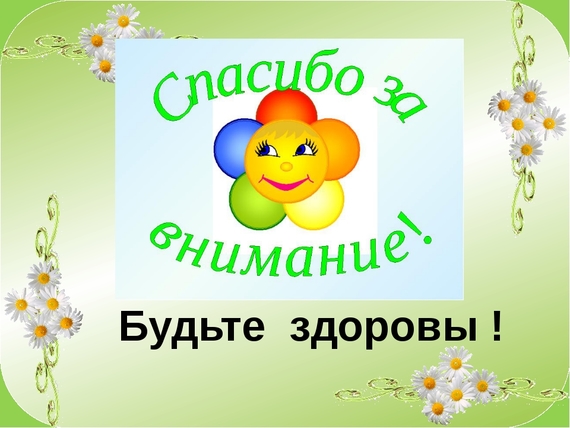